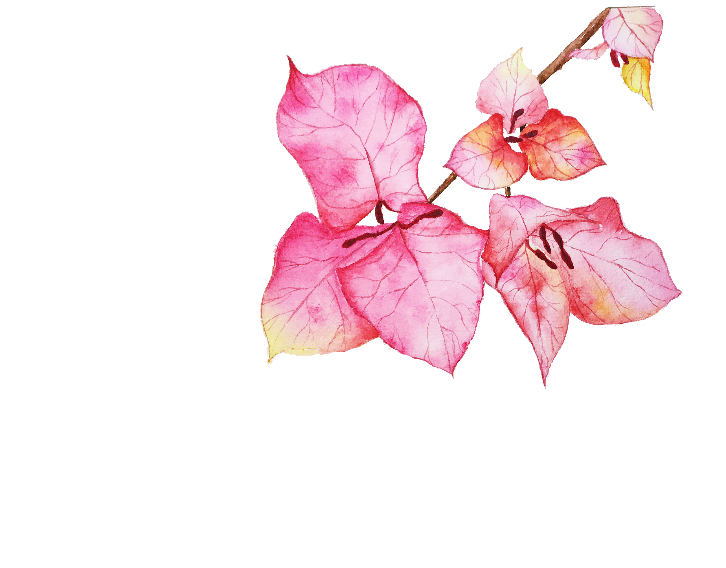 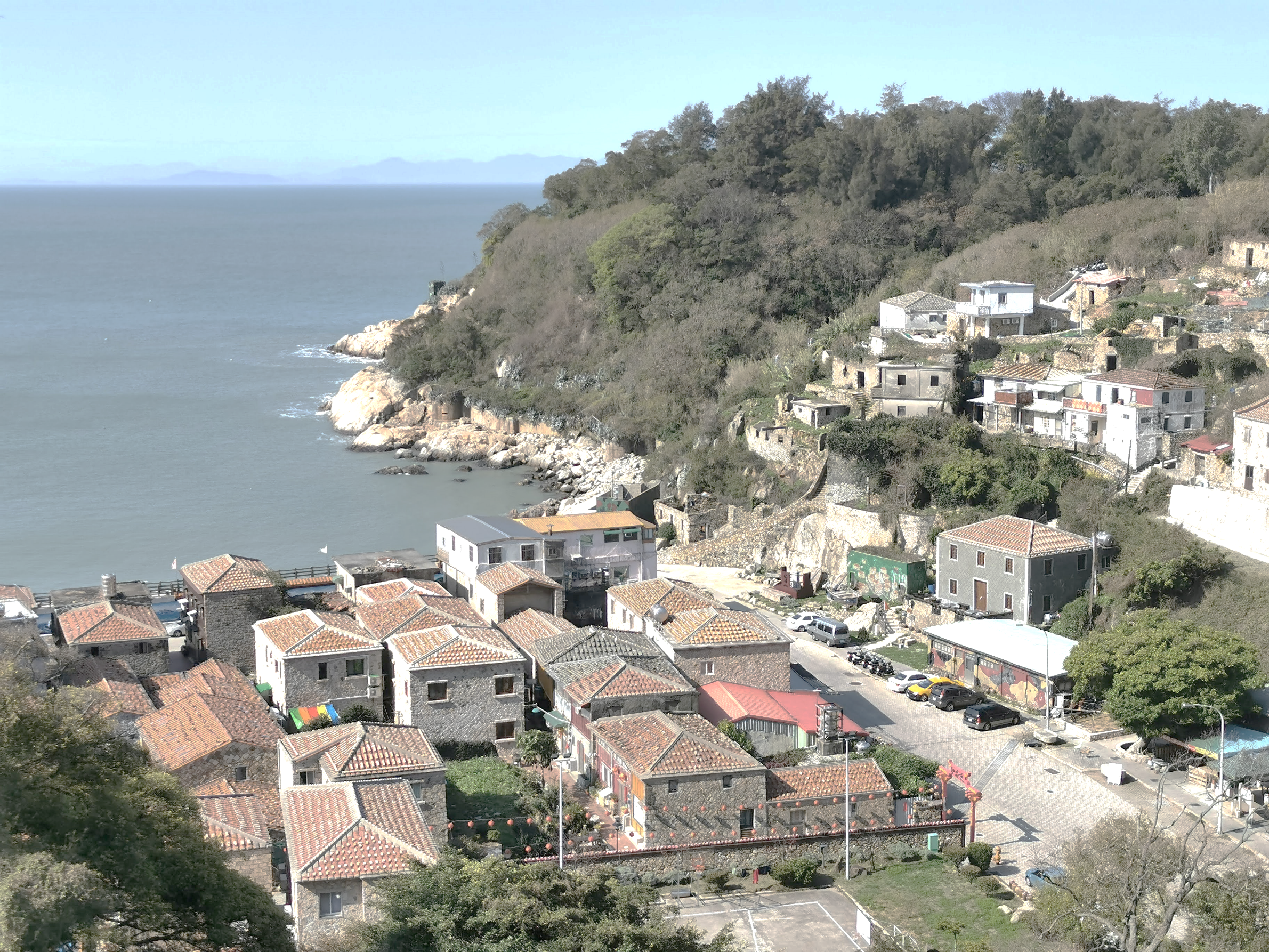 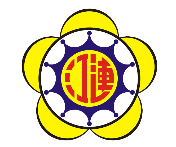 連江縣政府
津沙海堤海岸調適改善工程
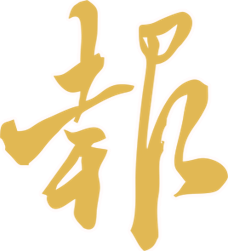 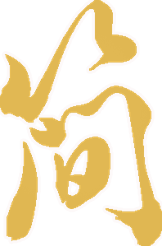 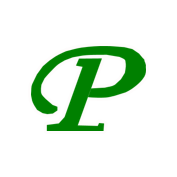 東丕營造股份有限公司
中華民國111年03月
1
目      錄
一、工程概要
      二、施工整體流程
      三、離岸(淺)堤工程平面圖
      四、運輸動線圖
      五、工區設施架設位置
      六、離岸(淺)堤工程
      七、環境保護減輕對策
1
一、工程概要
(一)工程名稱：津沙海堤海岸調適改善工程
(二)主辦機關：連江縣政府
(三)設計監造單位：尚鼎工程顧問有限公司
(四)施工廠商：東丕營造股份有限公司
(五)工程地點：連江縣津沙海堤
(六)契約金額：新台幣104,800,000元
(七)工程期限：實際開工日期111年2月17日
            預定竣工日期112年12月31日
2
二、施工整體流程
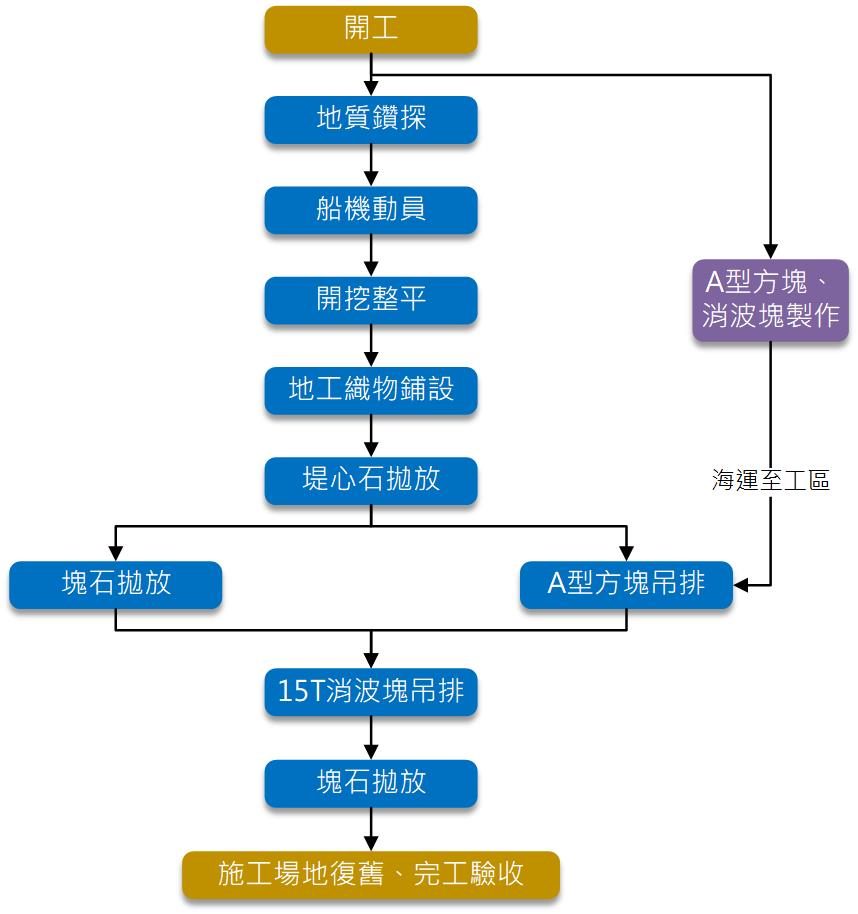 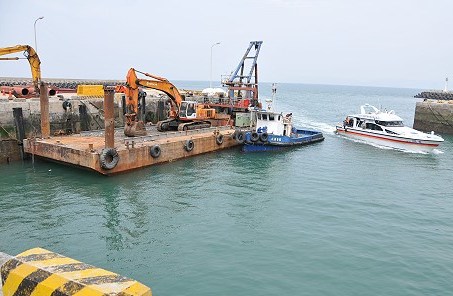 平台船
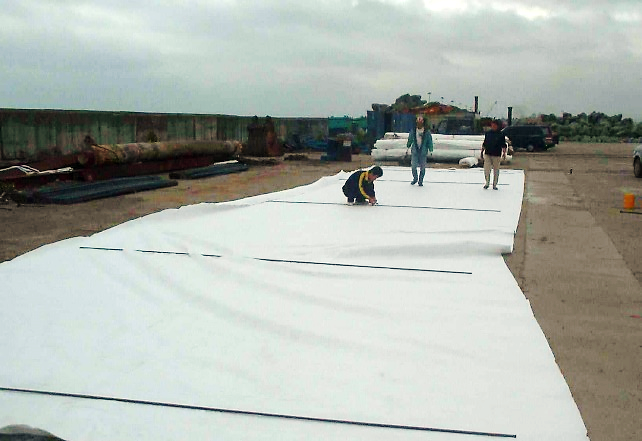 地工織物
三、離岸(淺)堤工程平面圖
125公尺
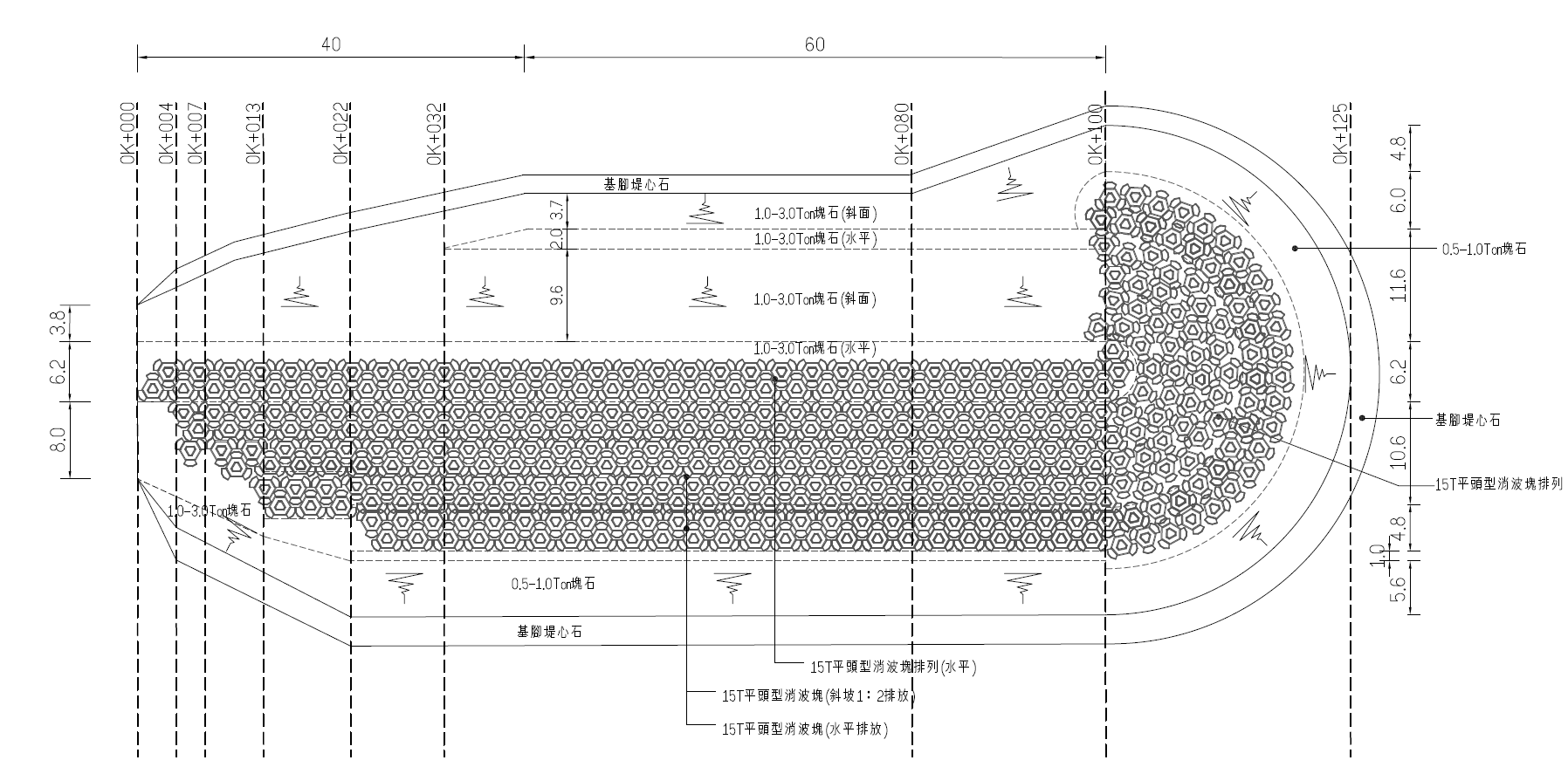 50.6公尺
四、運輸動線圖
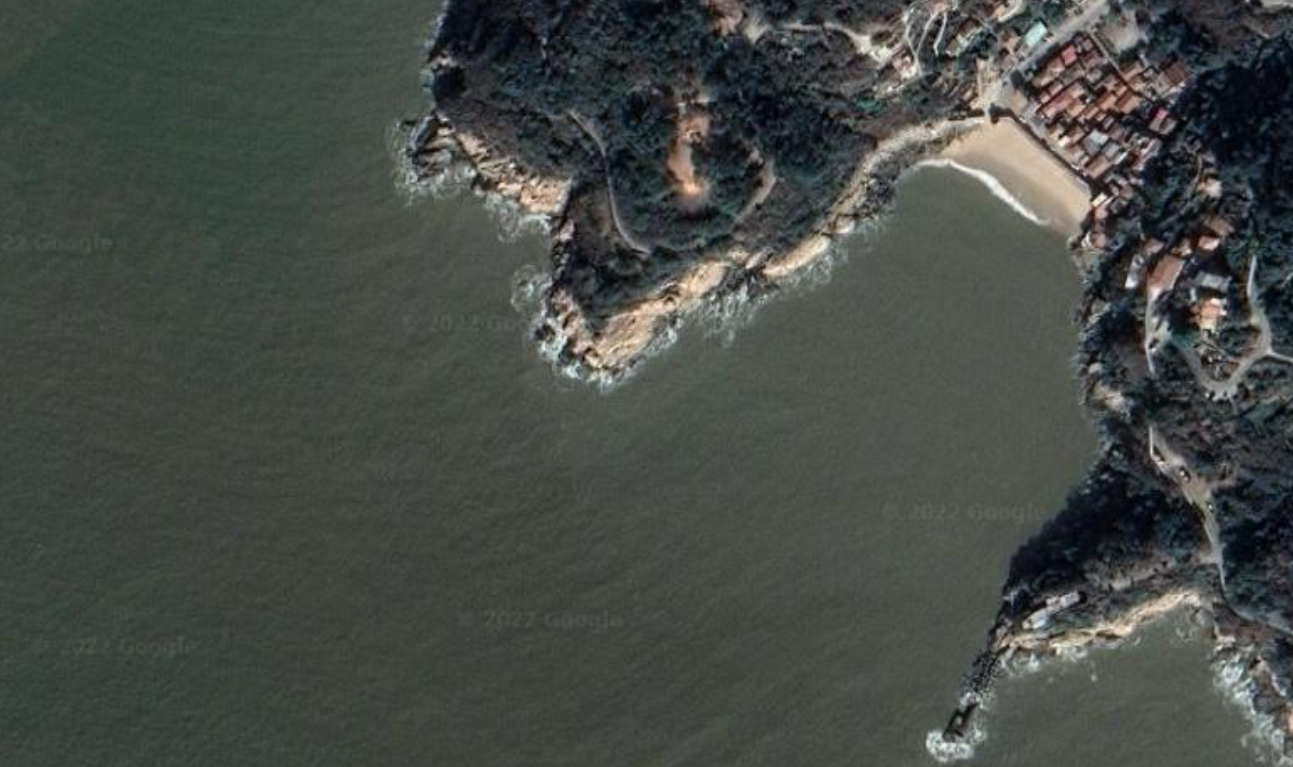 淺堤區
作業平台船
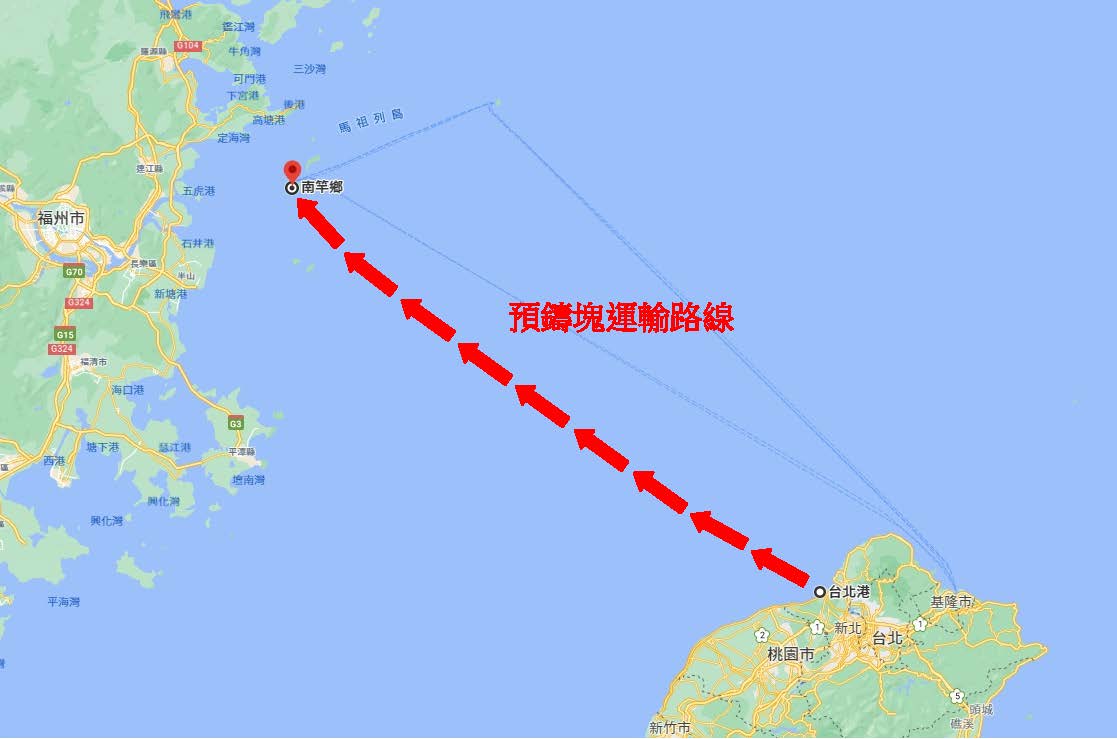 津沙海灘
預鑄方塊海運
材料機具海運至現場
台北港
五、工區設施架設位置
臨時工區
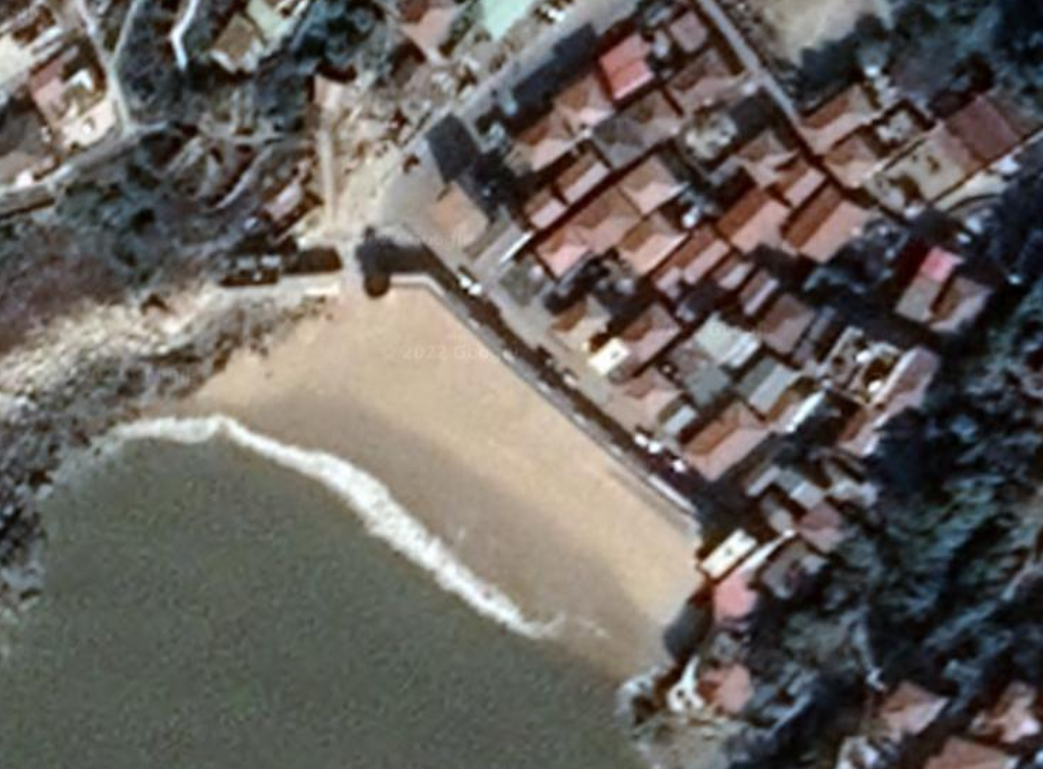 CCTV架設於津沙公共廁所上方及海堤最外側
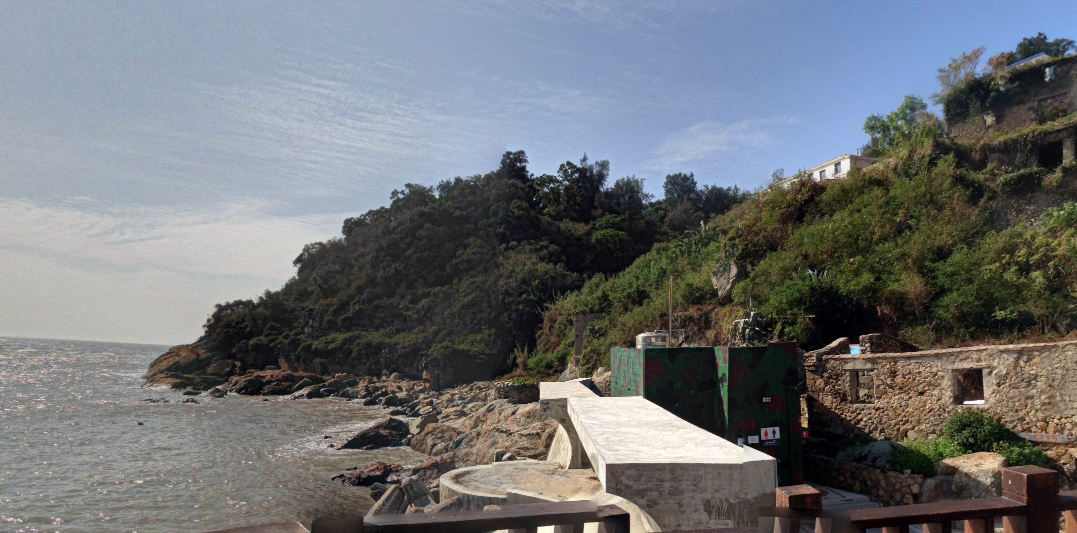 CCTV-1
CCTV-1
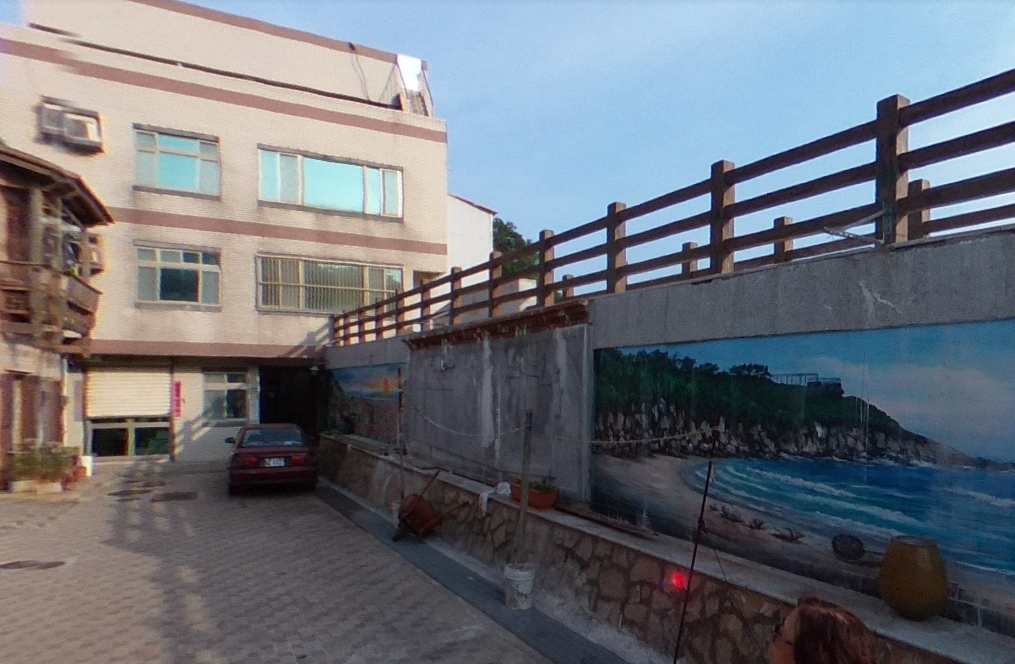 CCTV-2
CCTV-2
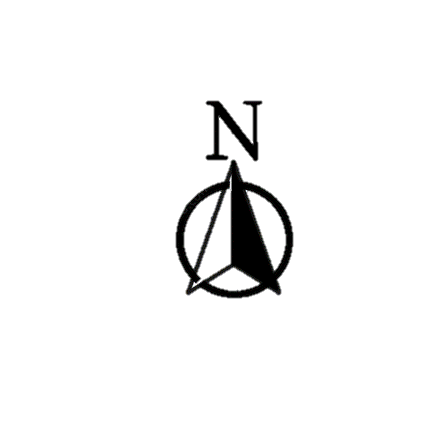 六、離岸(淺)堤工程-臨時工區
臨時工區
為避免影響當地居民，臨時工區及不織布加工區將設於福澳E1碼頭
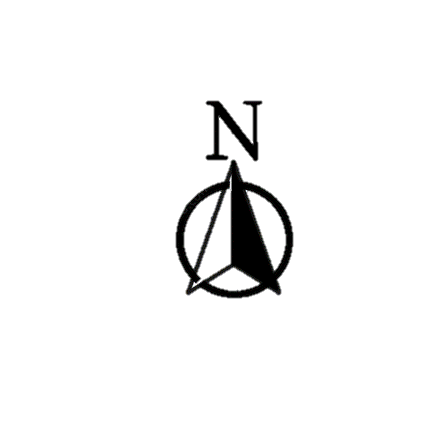 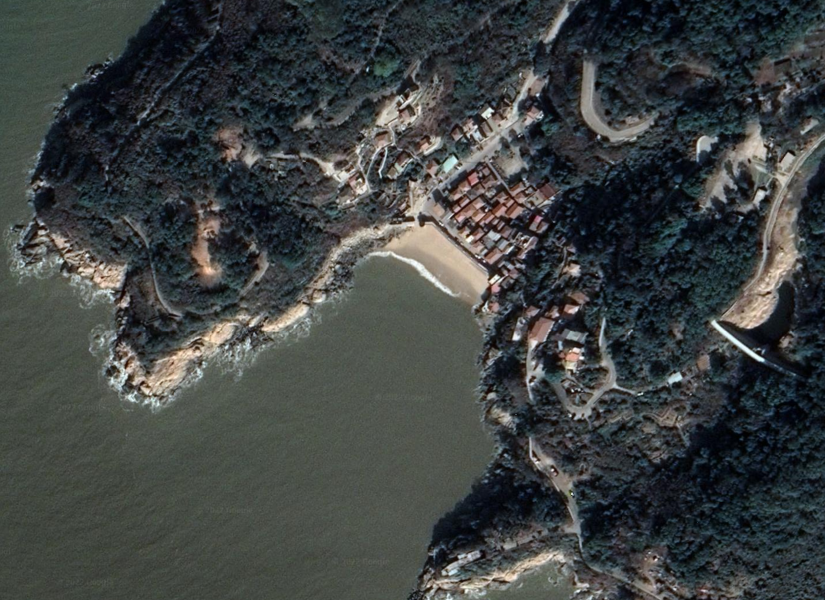 離岸淺堤125M
六、離岸(淺)堤工程-津沙海堤
津沙海堤
離岸(淺)堤(長度約125公尺   堤頭寬約50.6公尺)
淺堤北側排設塊石，南側排設消波塊，使用海上平台運輸及施工
整體工程預定施工期程111/4月~112/12月
颱風警報期間施工船機移至福澳港避颱
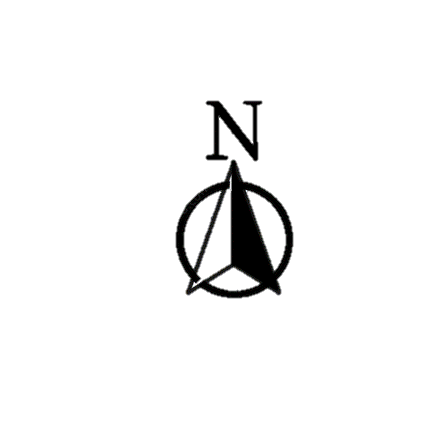 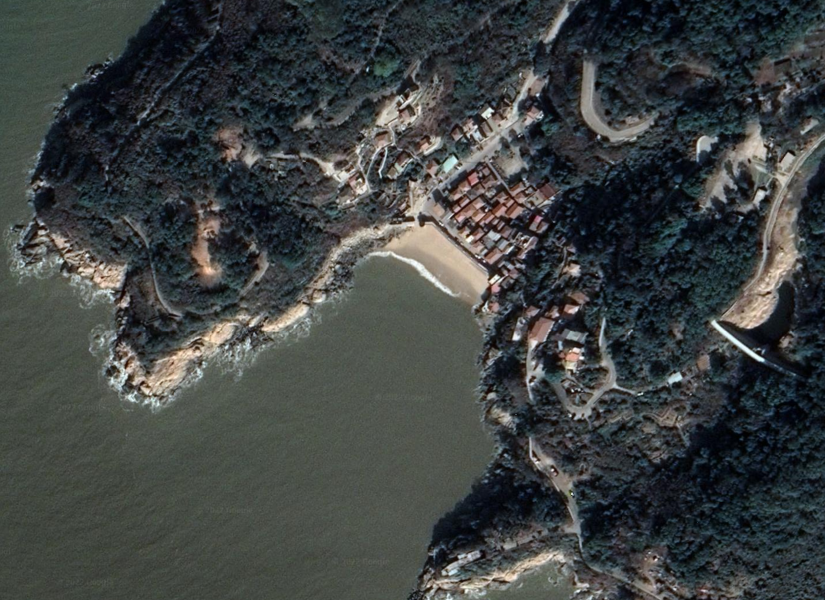 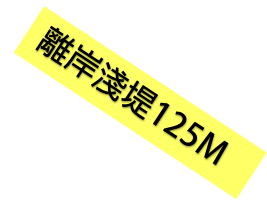 海上平台作業範圍
以海上作業為主
七、工作期程
27
八、環境保護減輕對策
昌
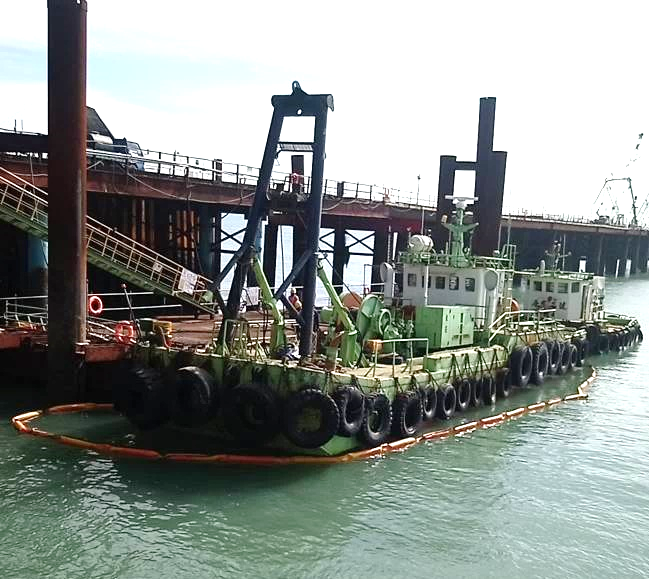 船隻油污吸除設備
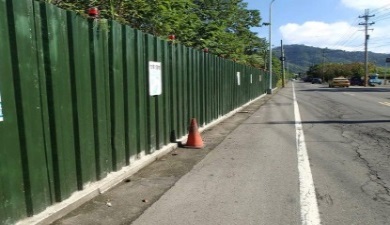 工區圍籬設置
環境
減少
保護
噪音
空氣
海洋
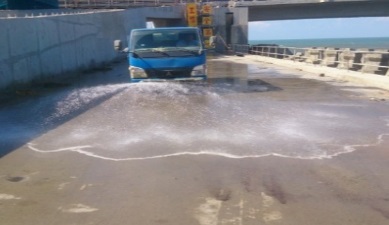 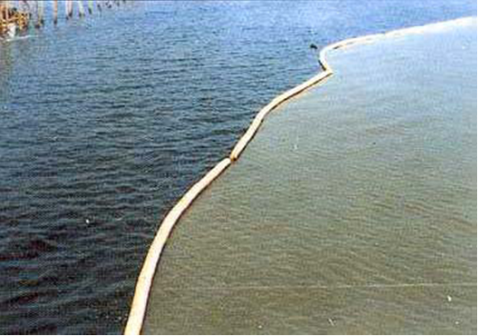 減汙
保護
噴灑水設施
海洋污染防止膜
27
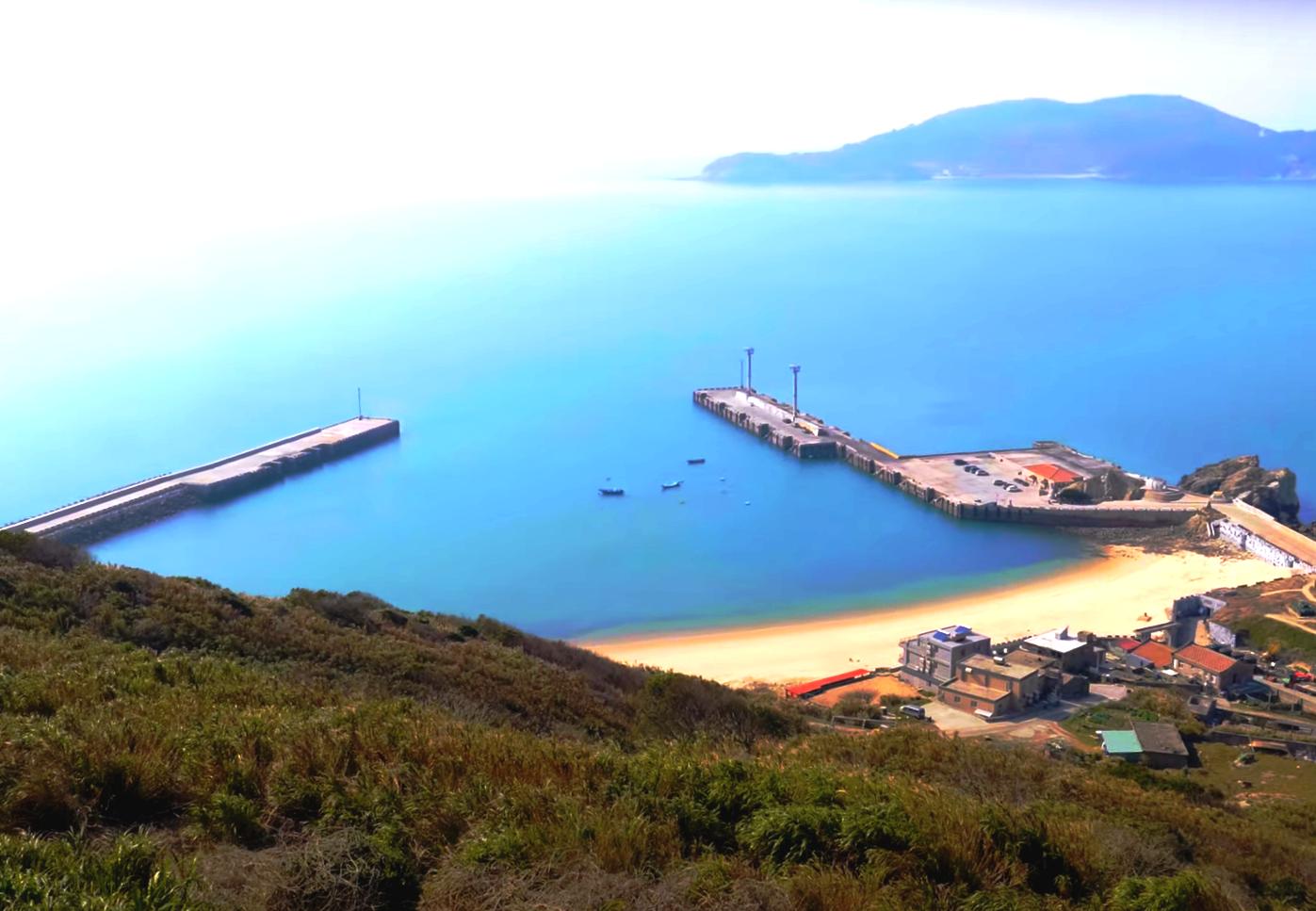 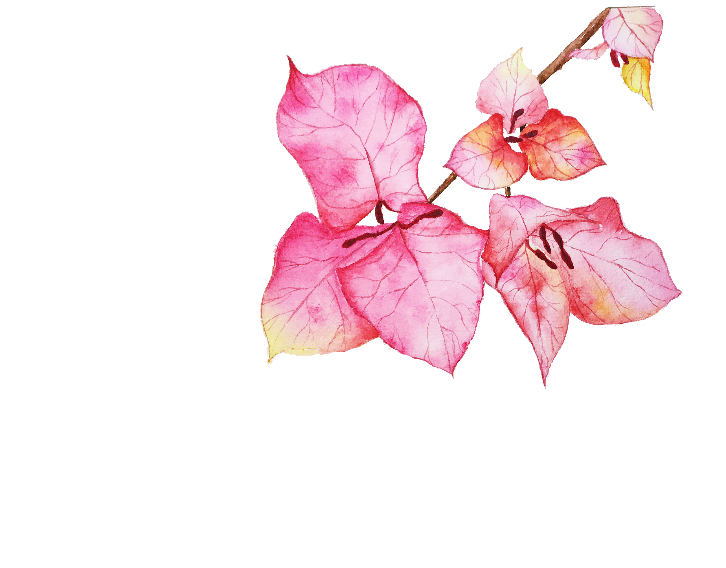 敬請指教
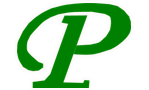 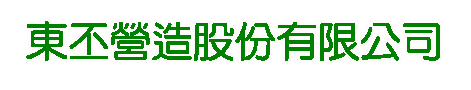